Rooms and Furniture
へや
しんしつ
わしつ
だいどころ
ふろば
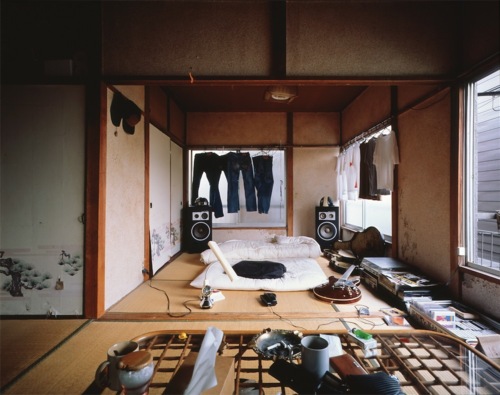 へや　・しんしつ
かべ
ジーンズ
スピーカー
まど
ふとん
ギター
たたみ
テーブル
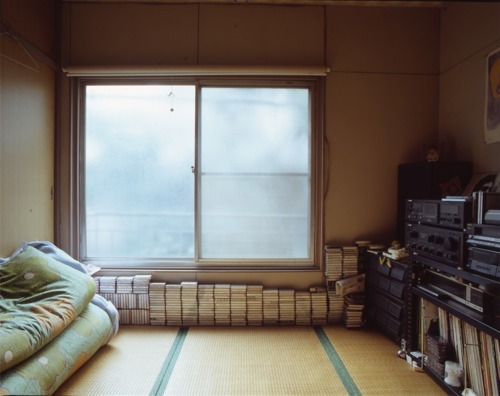 へや　・しんしつ
かべ
`
スピーカー
まど
ステレオ
ほん・まんが
ふとん
たたみ
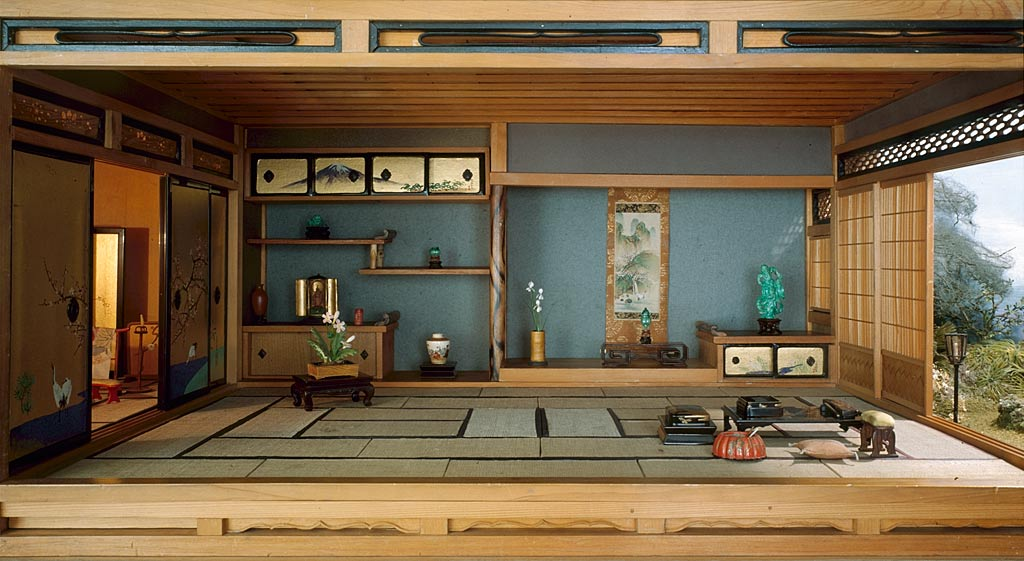 わしつ
てんじょう
ドア
はな
たたみ
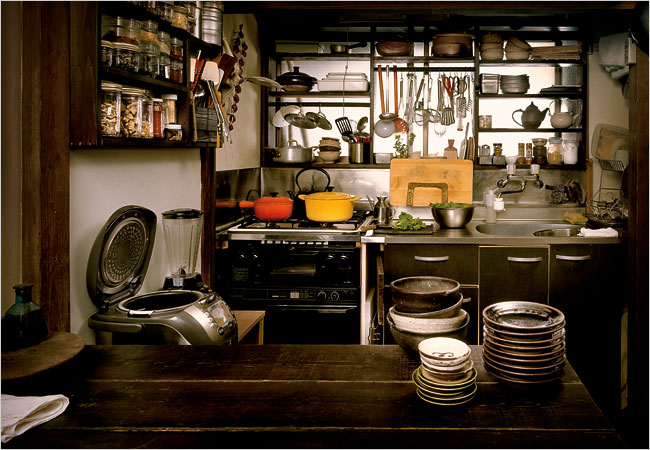 だいどころ
ながし
どん
オーブン
さら
すいはんき
テーブル
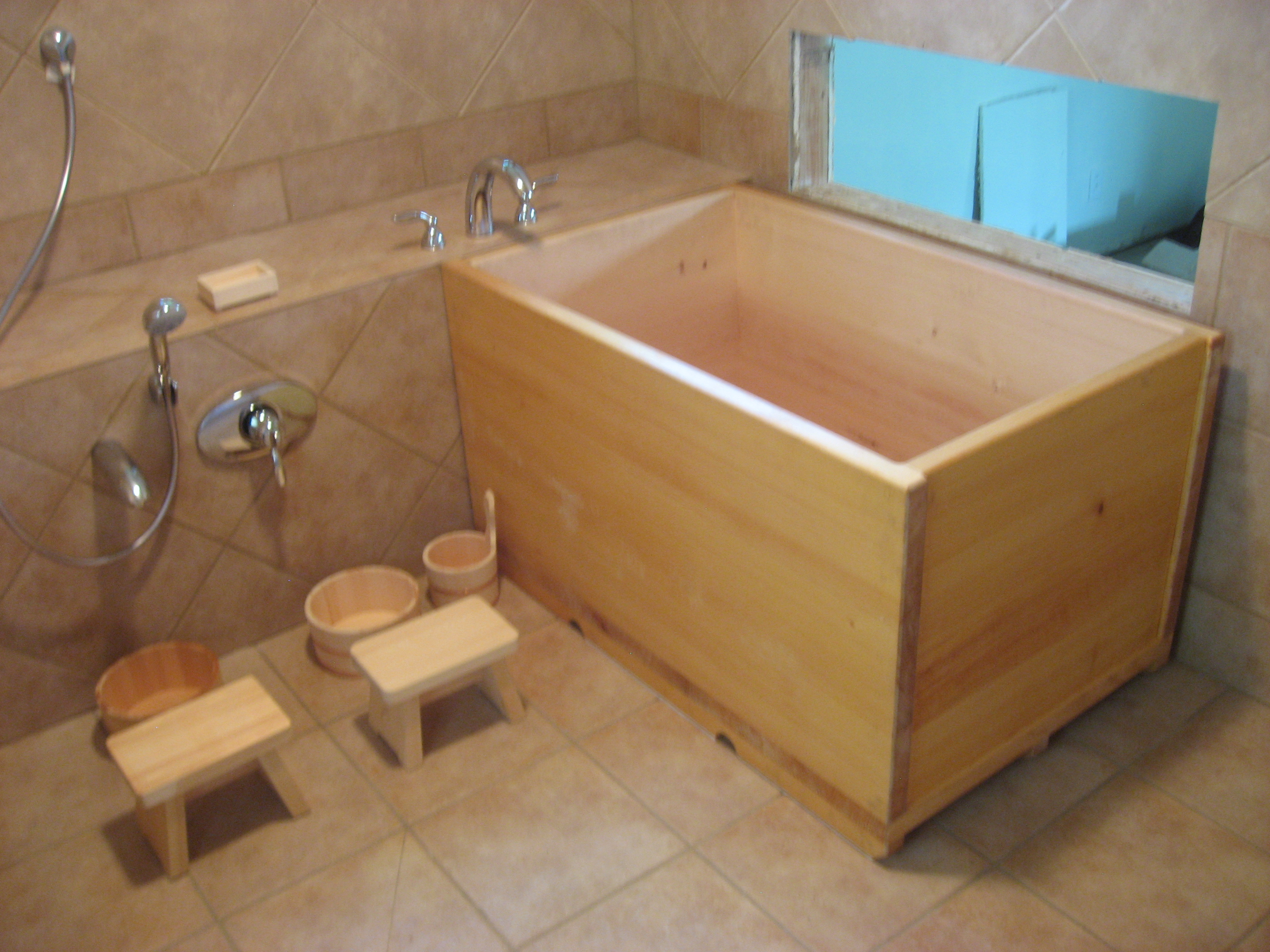 ふろば
かがみ
じゃぐち
せっけん
シャワー
おふろ
いす
ゆか
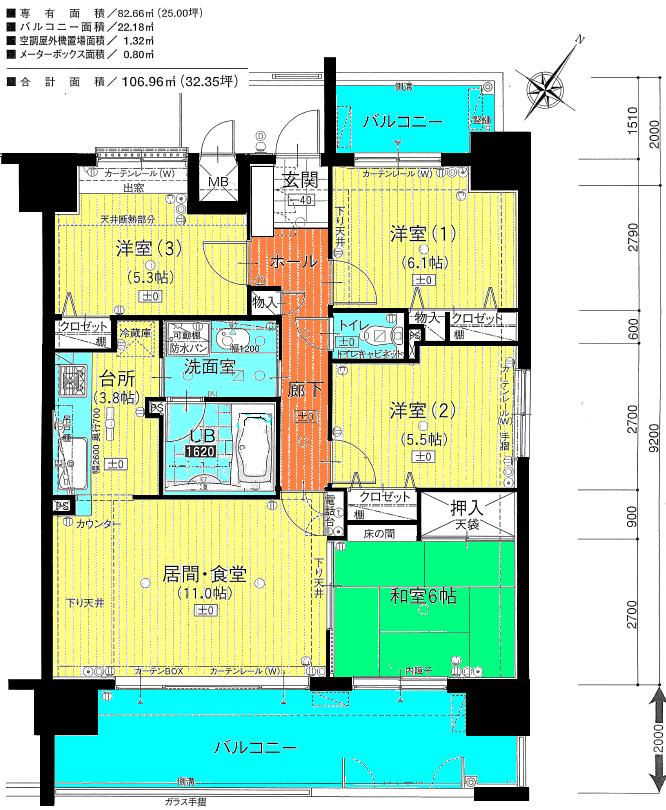 Images from: http://www.homes.co.jp/chintai/